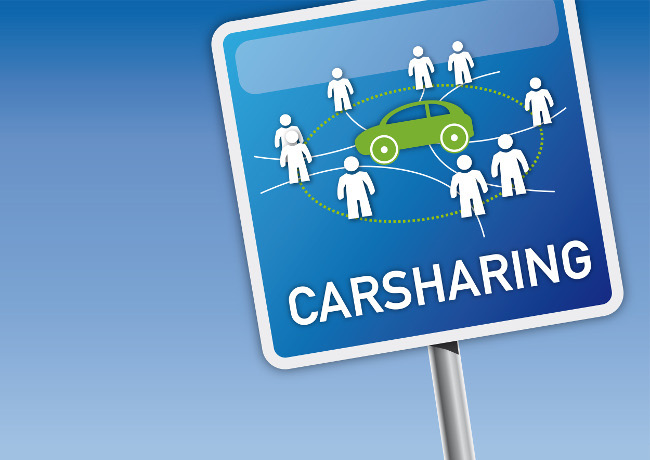 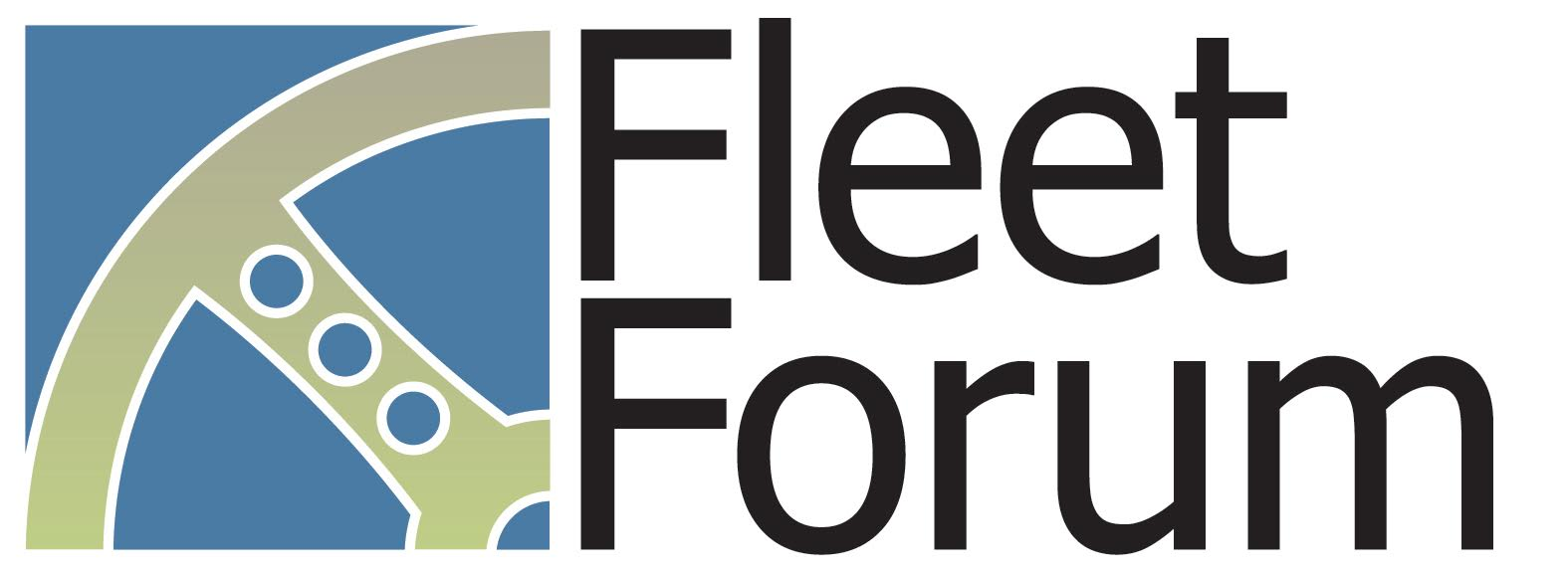 Lebanon Vehicle sharing initiative
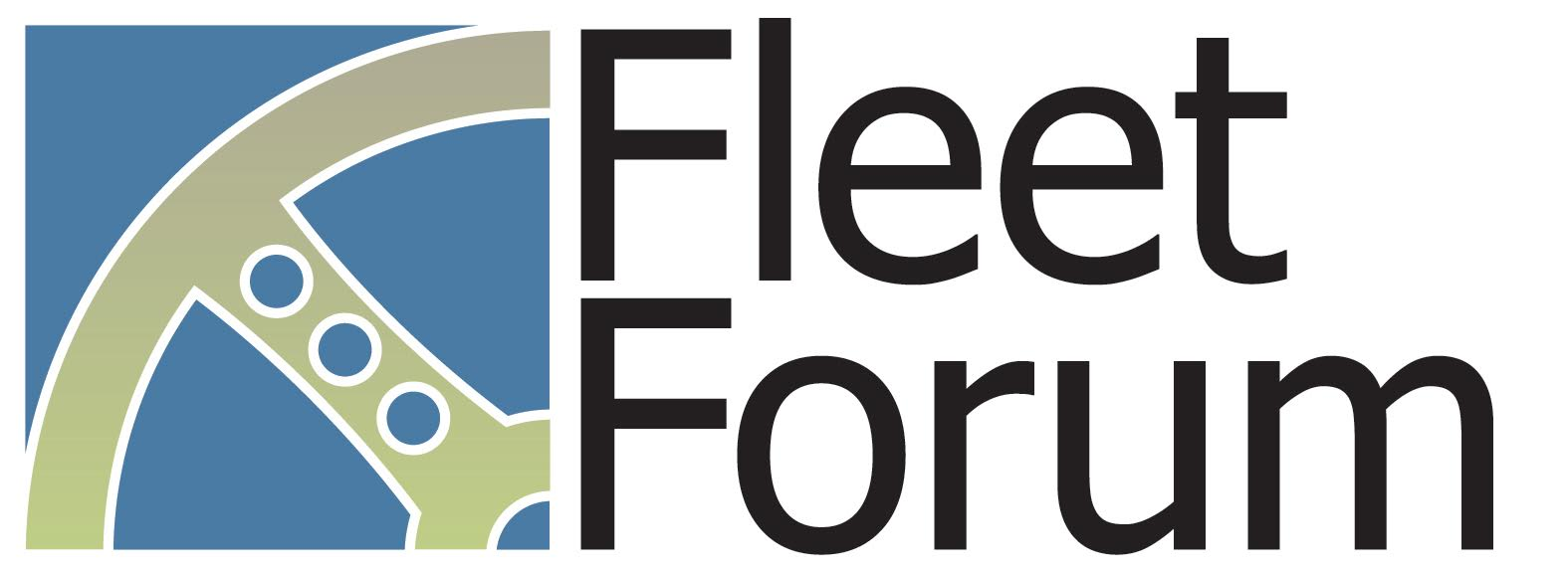 What is Fleet Forum?
Innovative Strategies for the Road Ahead

Swiss, not-for-profit membership association

Inspiring better, cleaner, safer and more effective transport around the world

We are enablers

We bring together key players in the aid and development and commercial transport sectors.

 We facilitate knowledge and experience sharing

We develop programmes to realise better fleet management
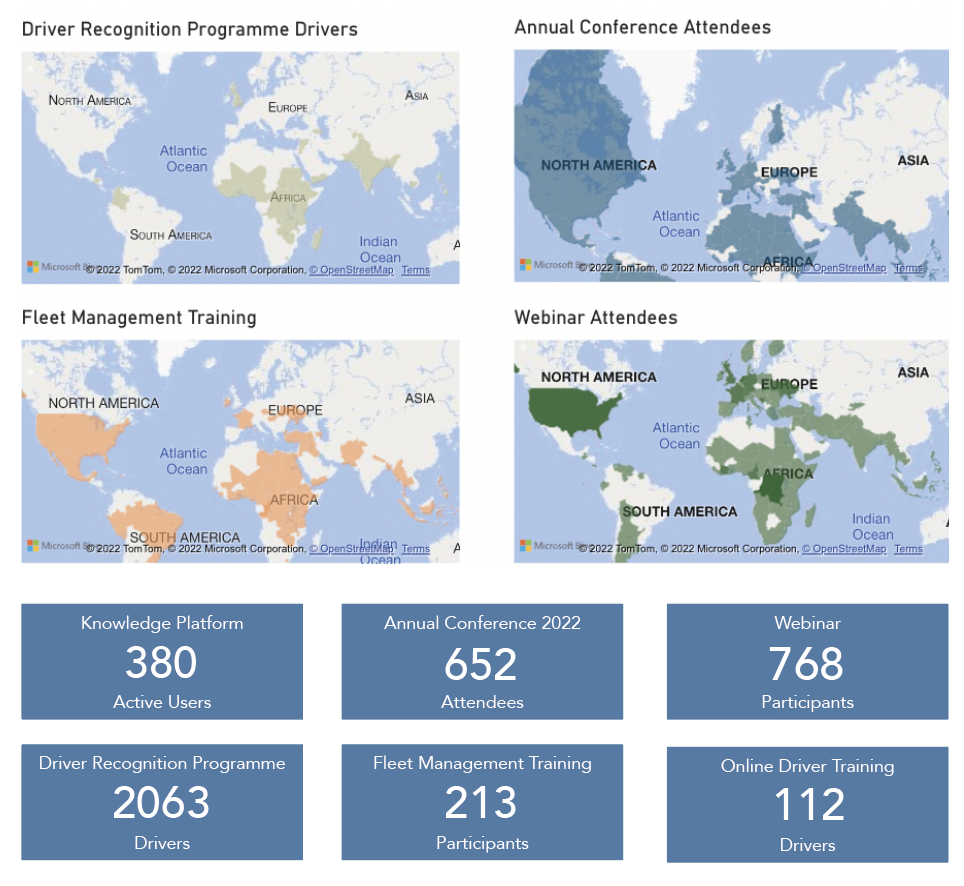 In 2022, we worked together with Fleet Managers and Drivers around the world:
Background - Facts and Figures (1)
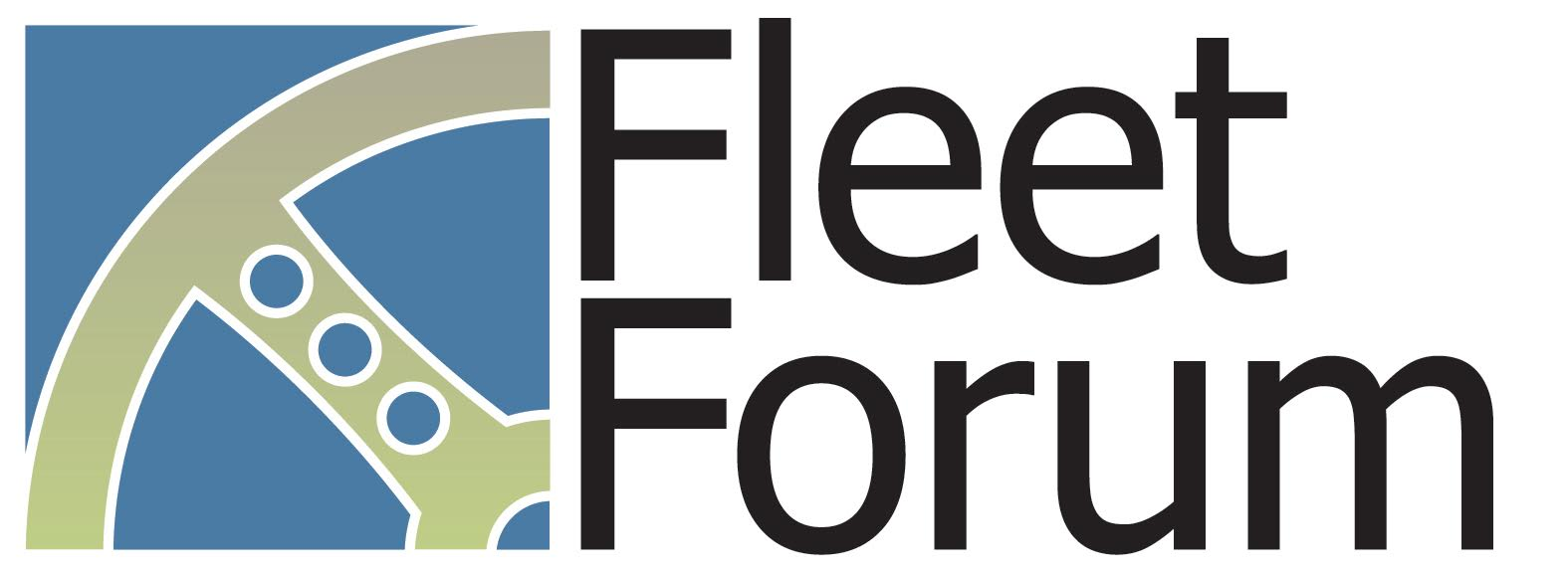 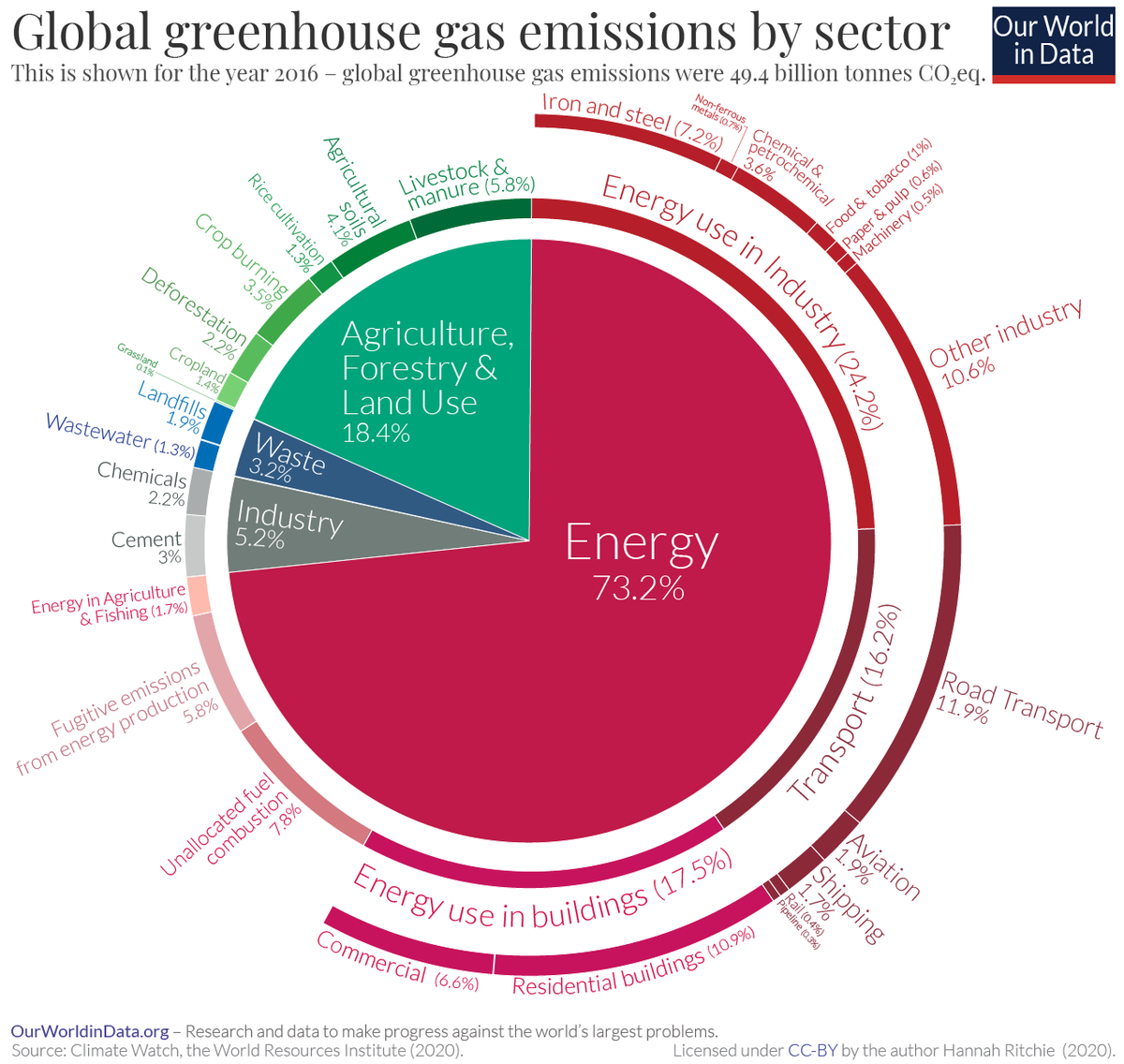 1,2 billions vehicles on the planet
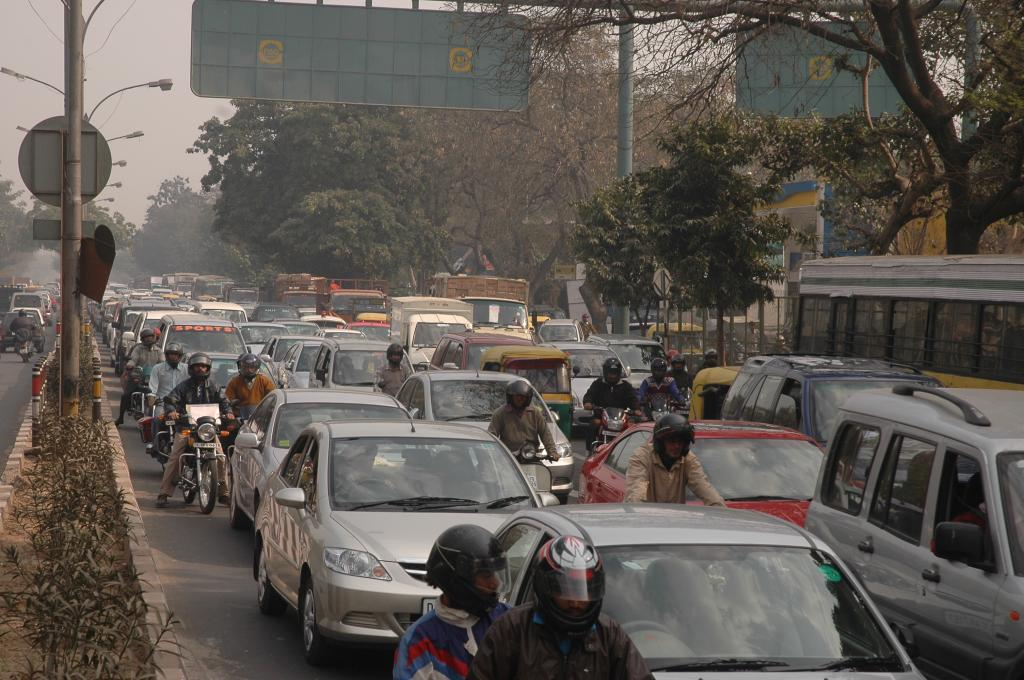 (Credit: Samrat Mukherjee/CSE)
[Speaker Notes: -1,2 billions vehicles on the planet, expectation it double by the end of the century
-transport contributes up to 16,2% of global GHG, road transport alone 11,9%
-transport therefore a massive leverage of action]
Background - Facts and Figures (2)
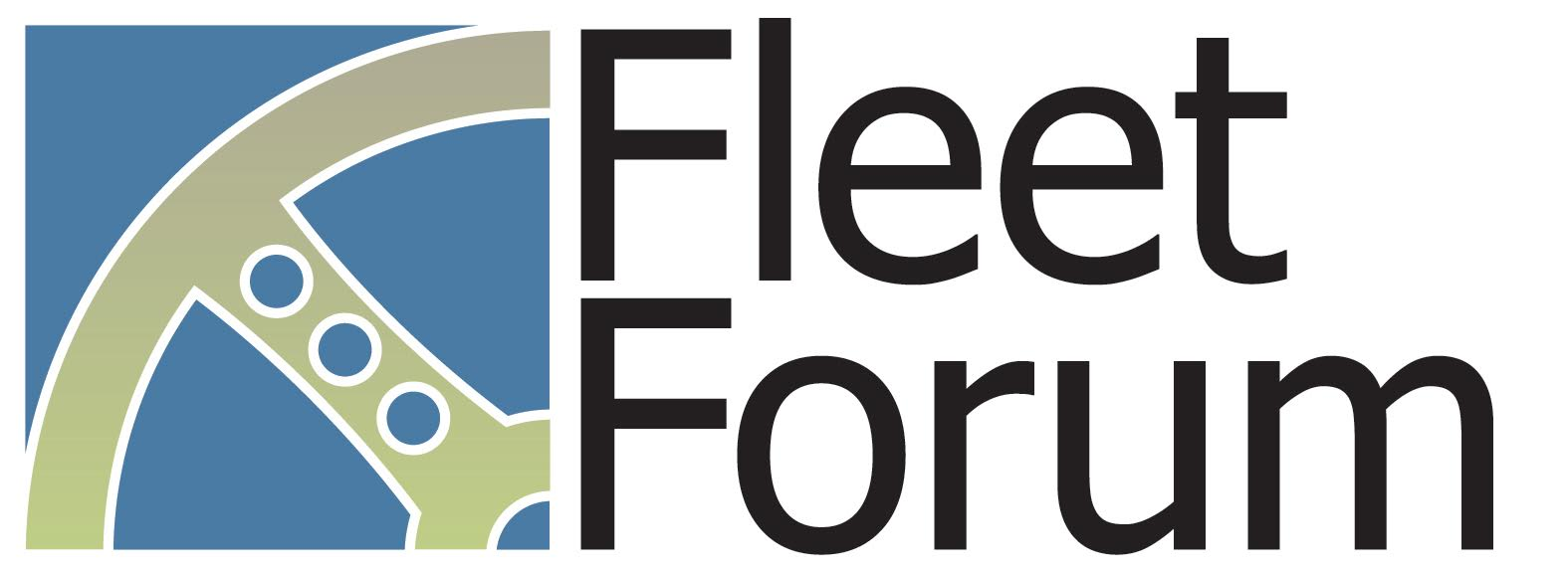 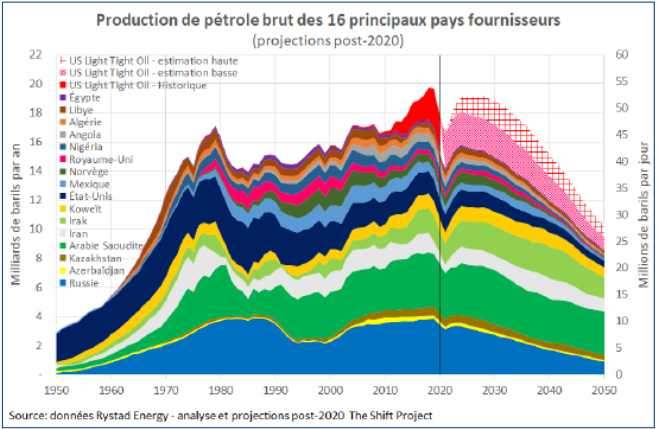 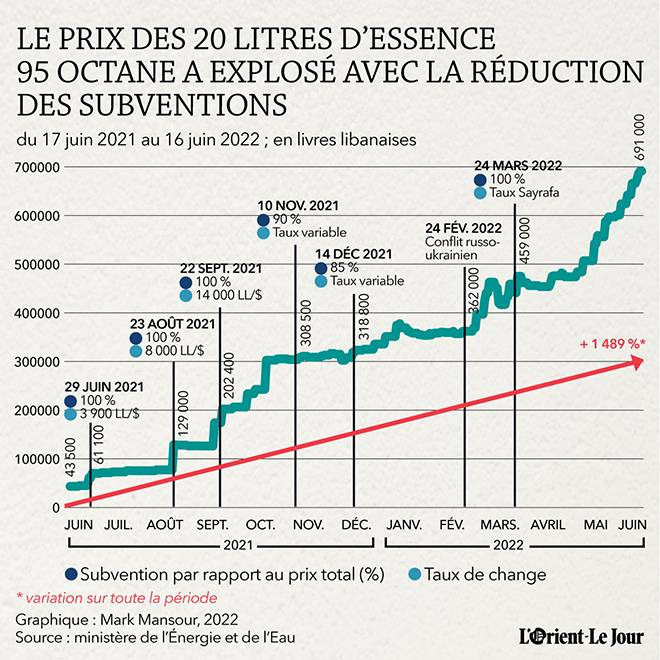 BUSINESS AS USUAL = WORST CASE SCENARIO
[Speaker Notes: -Peak oil is passed: production projection are decreasing
-That will imply reduction of availability and increase of Price

-the lebanese example is not linked to the above (mainly removal of subsidies) but still gives a trends of what can be expected (increase of 1489% in 1 year)]
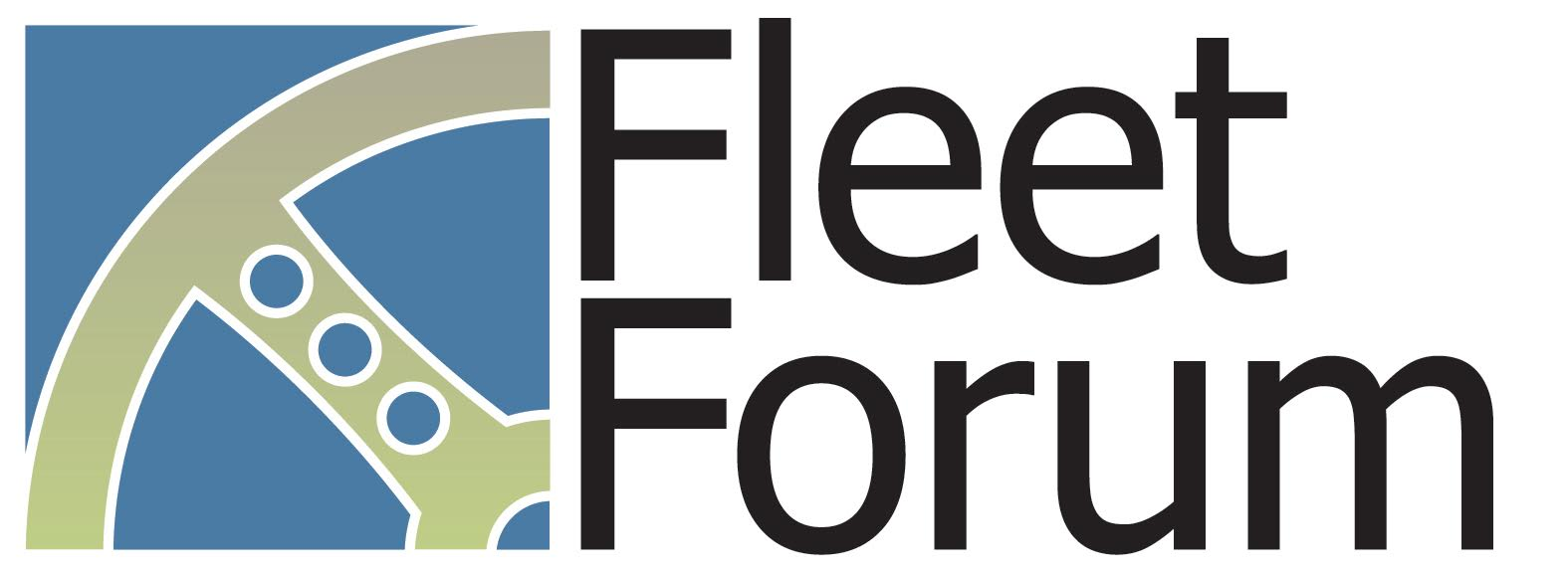 Fleet Management: Levers of Action?
1 - REDUCE DEMAND
2 - OPTIMIZE WHAT IS NOT REDUCED

Reduce movements (sufficiency)
Reduce size of fleets (sufficiency)
Reduce size and power of vehicles (sufficiency)
Increase occupancy rate of vehicles (sufficiency)
Implement eco-driving good practices (sufficiency)
Promote public transport and soft mobility (sufficiency)
Ensure proper preventive maintenance

Source fuel efficient vehicles? (technology)
Source efficient fuels? (technology)
Electric vehicles? (technology)
Add Your Agency Name: Environmental Commitments
Each organization to add display and explain here its global environmental engagements…
And highlight the fact that the vehicle sharing initiative is an opportunity to walk the talk
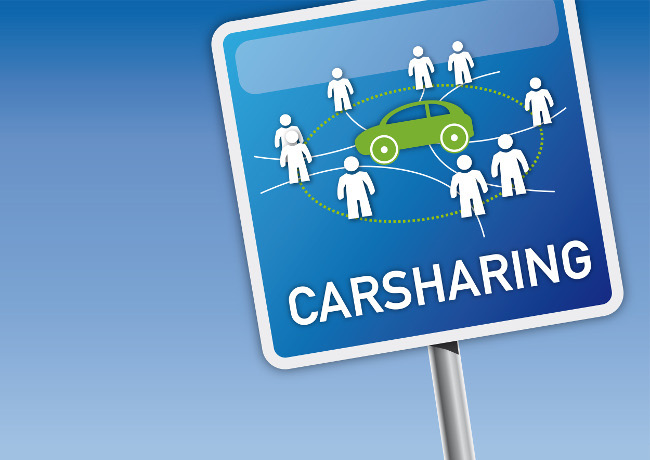 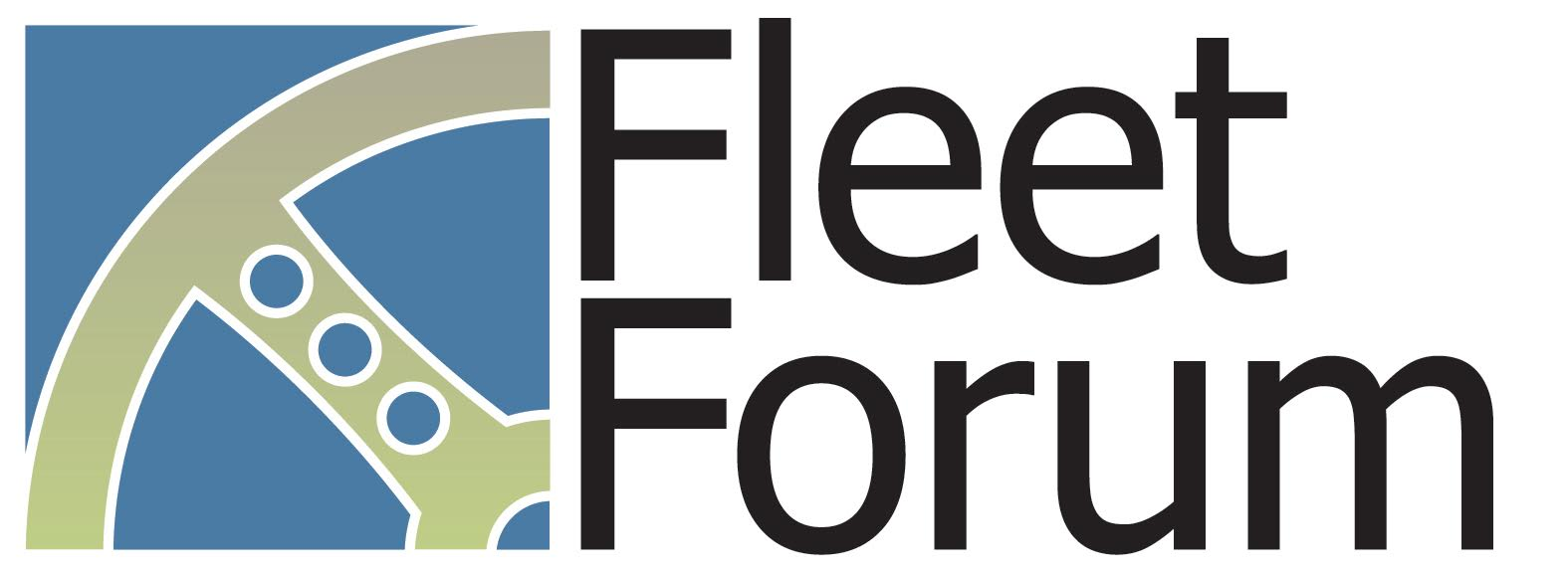 Lebanon Vehicle sharing initiative
Lebanon Project Background
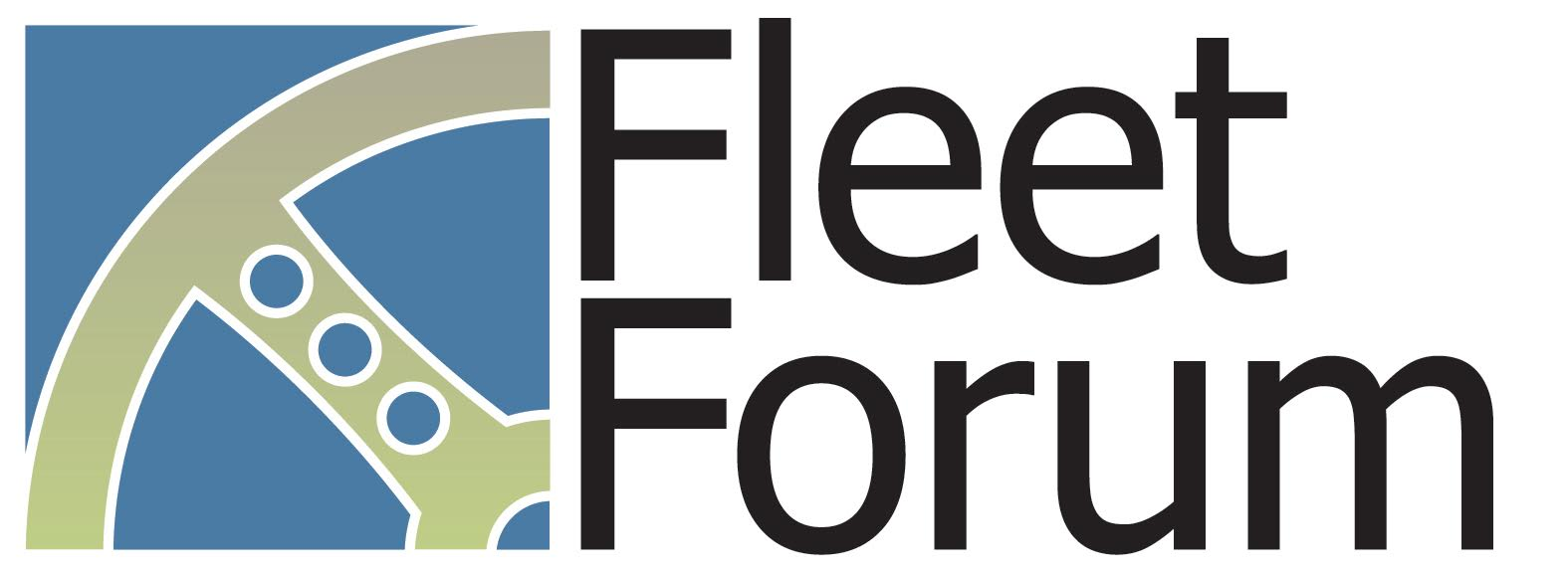 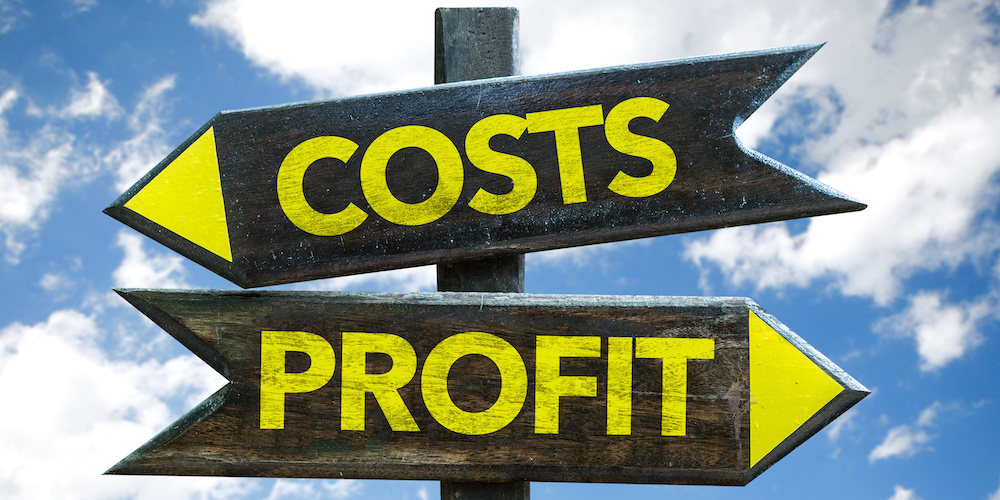 What is the problem?
-	Cost of fleet operations / fuel
-	Co2 eq. emissions

What is the opportunity?
-	Concurrency of routes/journeys used by NGOs
-	Costs reduction = Co2 eq. Emissions reduction
-	Walking the talk of environmental footprint reduction commitments
Lebanon Vehicle Sharing
Lebanon Project Objectives
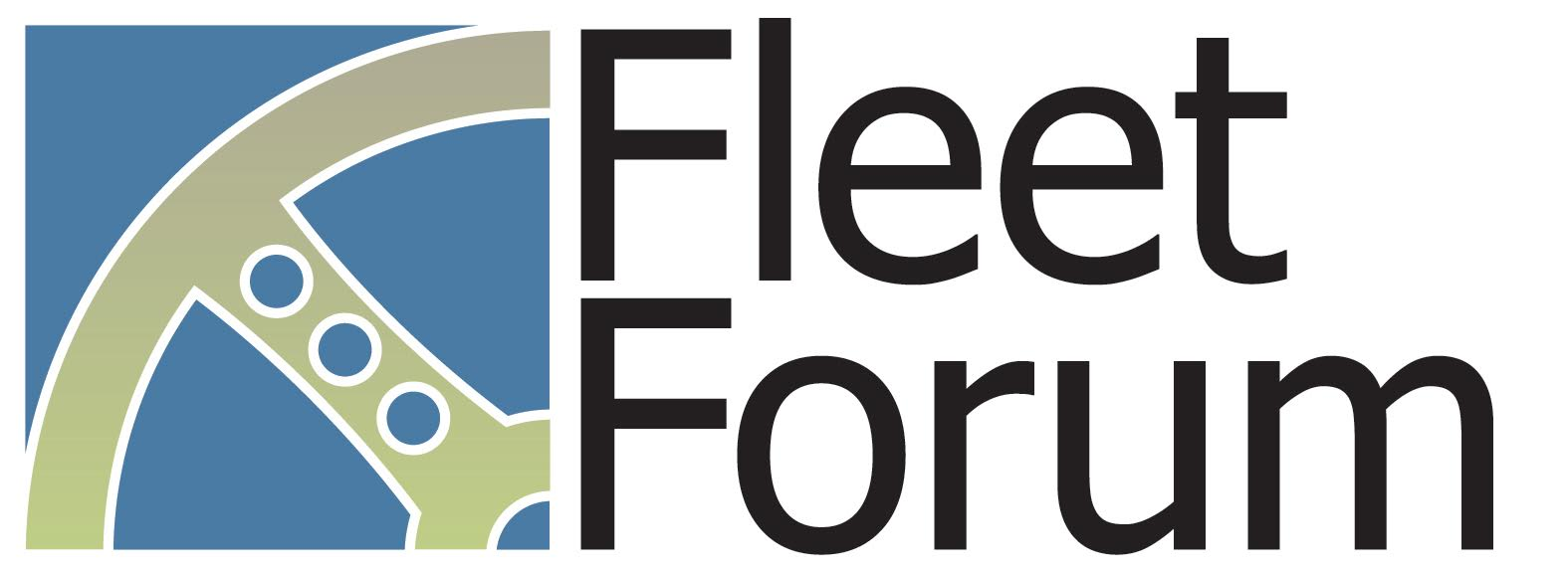 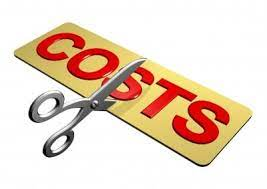 Costs reduction
Environmental footprint reduction
Develop a proof of concept

Lebanon’s reduced traffic, pollution
Coherence, exemplarity, lead by example
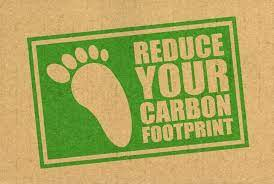 Lebanon Vehicle Sharing
Way Forward
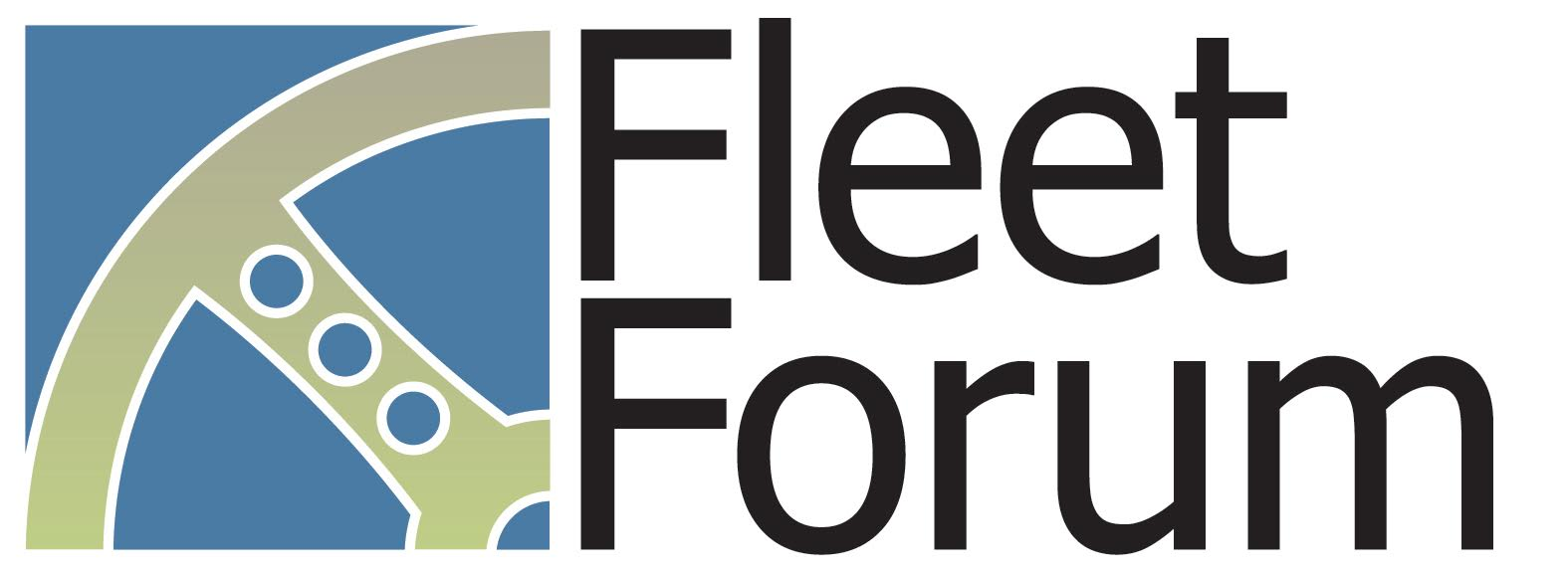 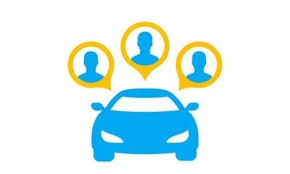 Stage 1 – ‘Shuttle routes’

BEY-Zahle  /  BEY-Tripoli  /  BEY-Sour

1 - Fixed departure points, time
2 - Agencies travelling on the route acknowledge available seats (MS teams)
3 - Other agencies can allocate passengers to the available seats
Lebanon Vehicle Sharing
Security, Safety
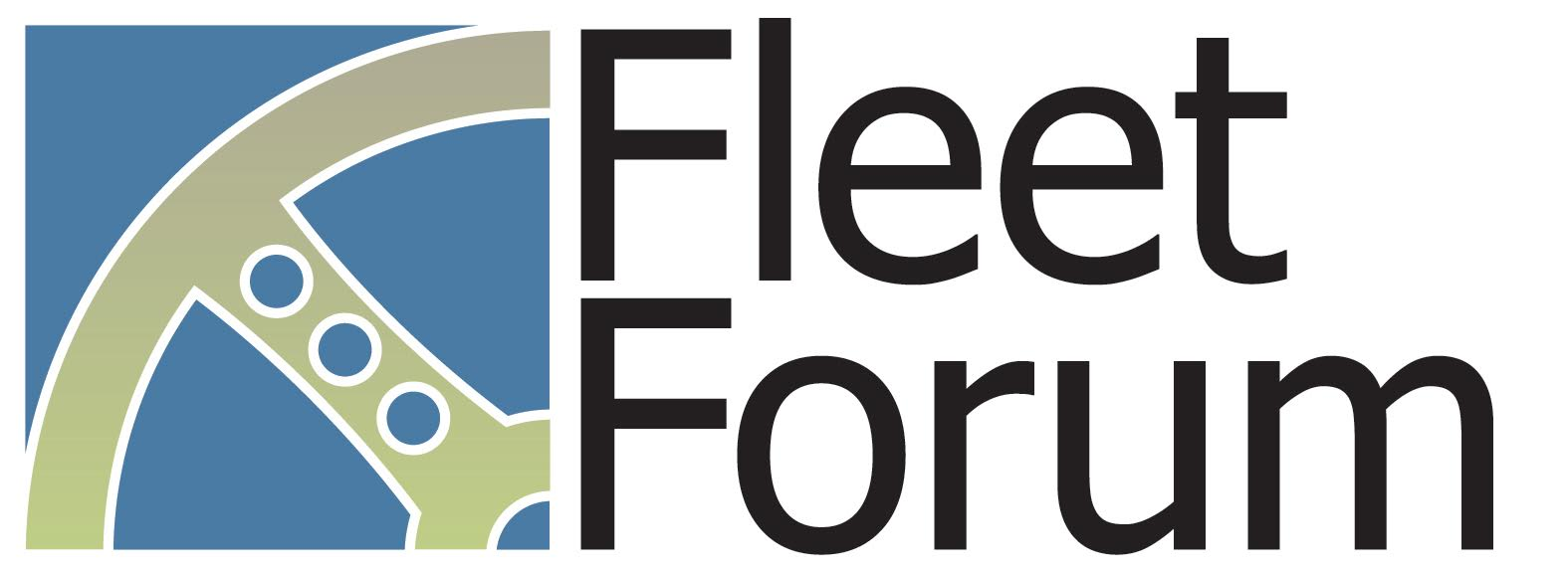 Minimum requirements are set:

- insurance and vehicles technical fitness (preventive maintenance…)
- drivers recruitment and training

- lead and responsibility of leading agency (providing vehicle) to
	> clear movements
	> follow-up movements
	> implement protocols in case of accident/incident
	>inform immediatly and incident report to participating agencies in case
Lebanon Vehicle Sharing
Booking
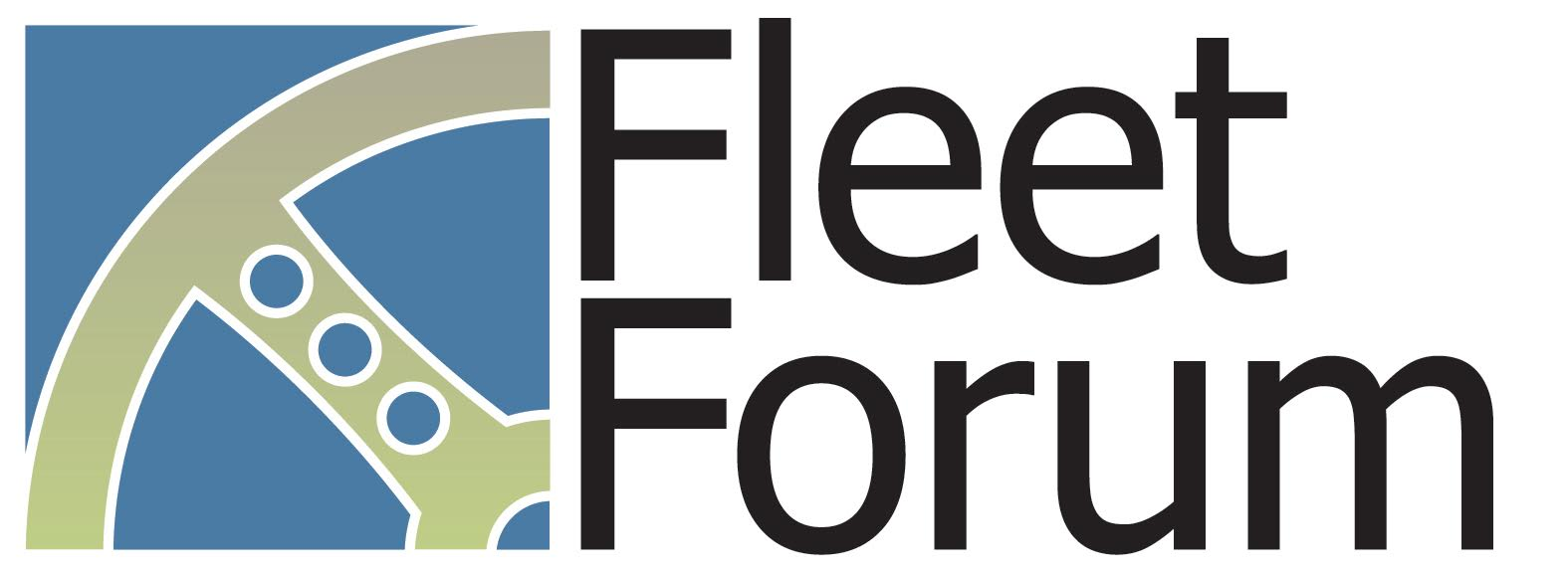 Organization’s put in common their respective movements plan every Friday

Common file (Ms Teams)

Concuring trips are identified 

Fleet managers can allocate their passengers accordingly to other agencies


NB: no change of booking practices for passengers
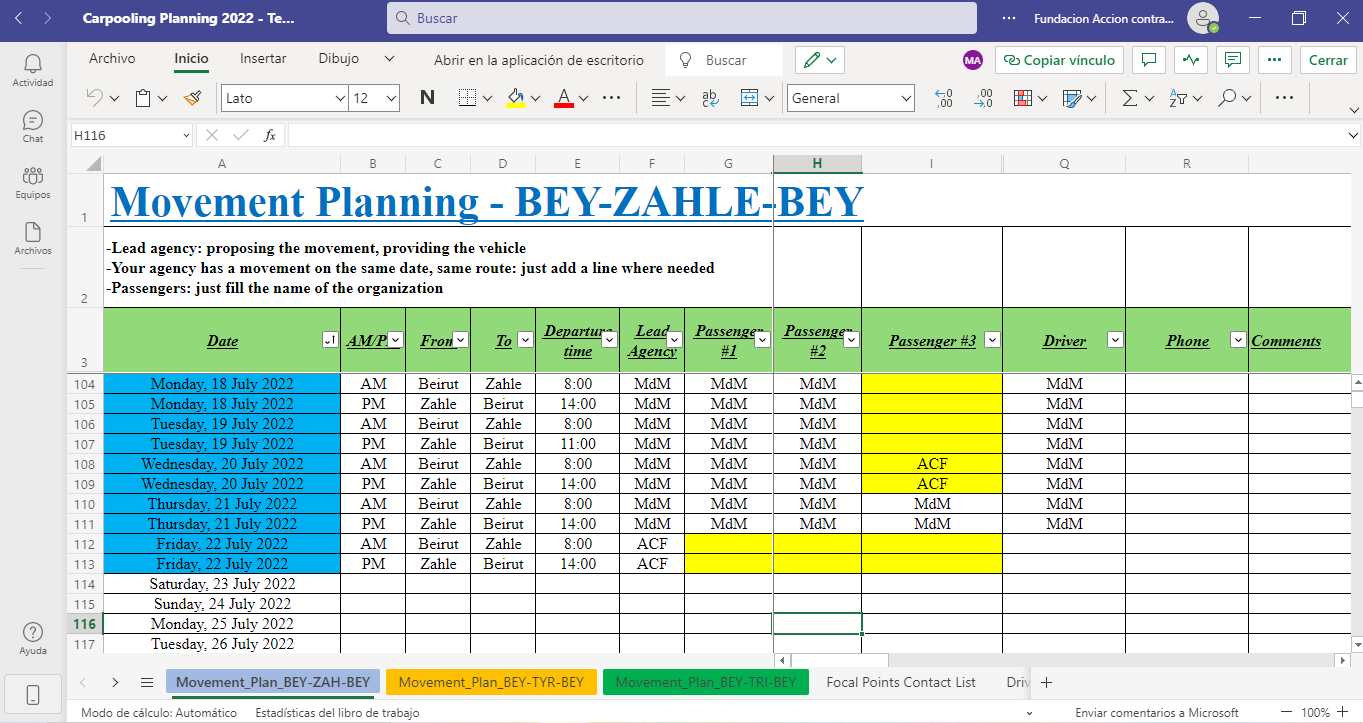 Sample of current booking solution (for dispatchers/fleet managers only)
Lebanon Vehicle Sharing
Meeting Points
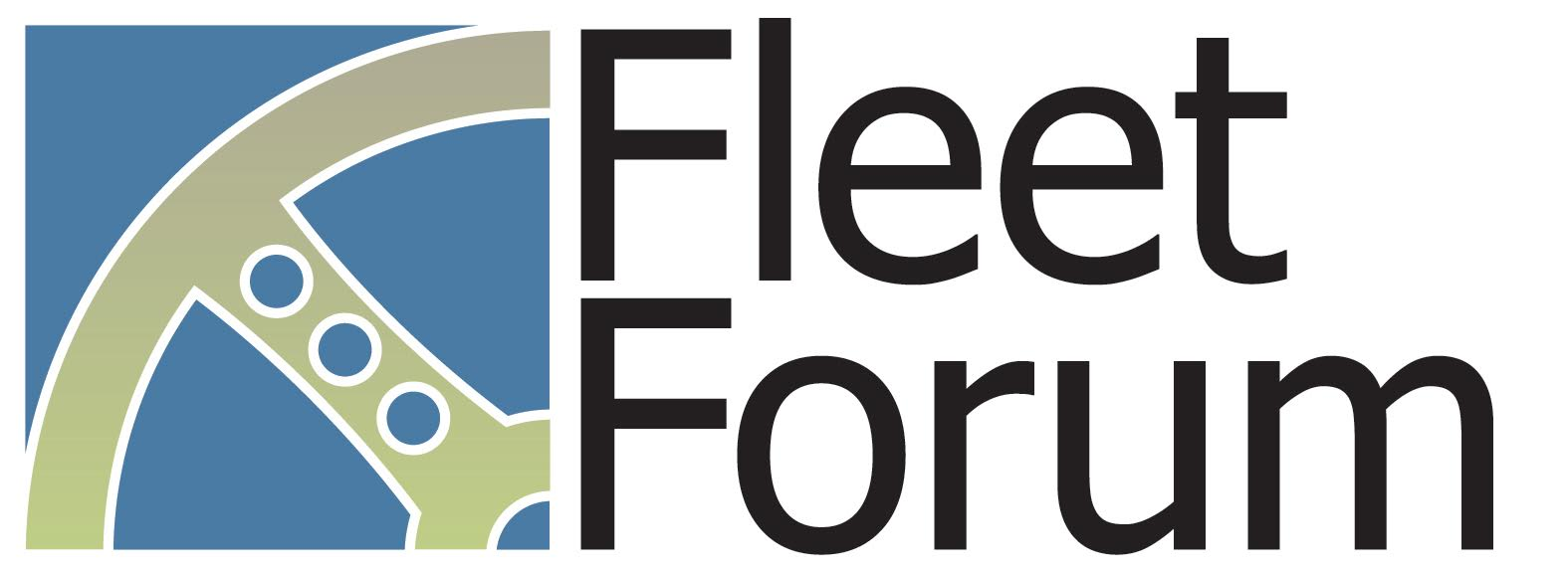 Mapping of partner agencies offices

In order to identify best meeting points

Considering following criterias when possible:
- Walking distance from offices
- Access safety
- Parking availability

New/additional meetings points will be agreed upon based on joining organizations locations
Meeting point
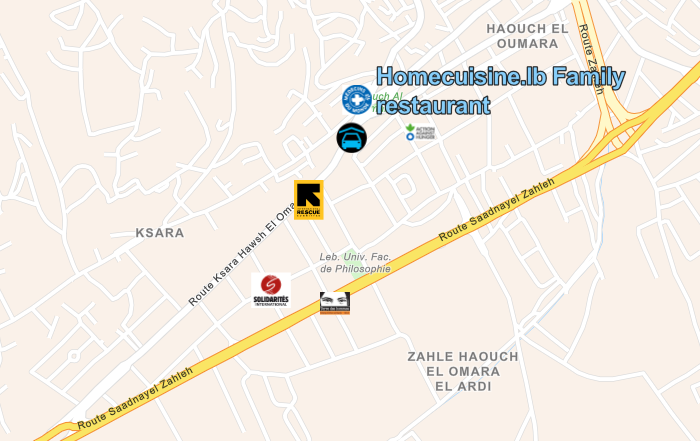 Ex: Zahle offices localisations
Lebanon Vehicle Sharing
What does it involve for Users / Passengers?
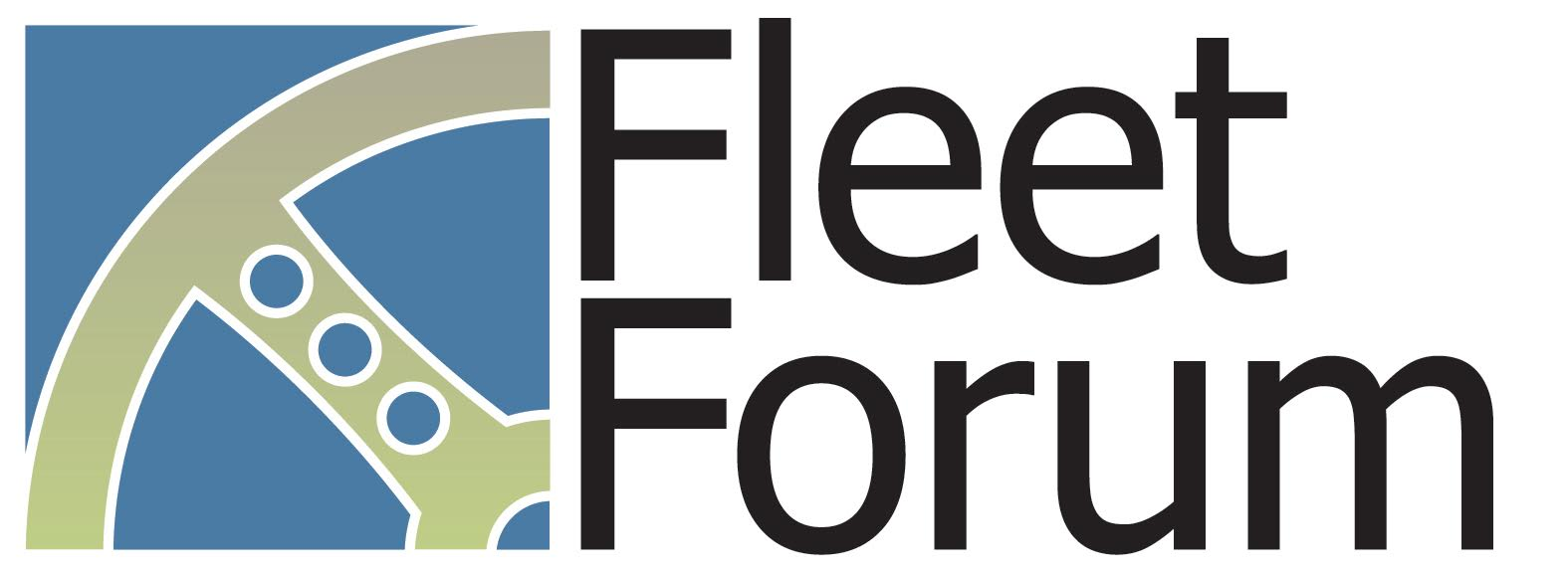 Movement planning: 	unchanged (weekly, deadline Thursday)
Quality of service: 		unchanged (safety, timely, reliability)
Visibility/ ID: 		unchanged (Ngo ID cards, low visibility profile) 
Covid rules:			unchanged (harmonized)

Type of vehicles: 		changing based on needs and leading agency
Passengers: 			can be from different organizations

Departure/arrival points: 	fixed
Departure times: 		fixed
Change management
Only ‘effort’ for passengers
Contributes to optimization (heading to Zahle for a 1h meeting ?!)
Suggestions, Feedback, Complaints
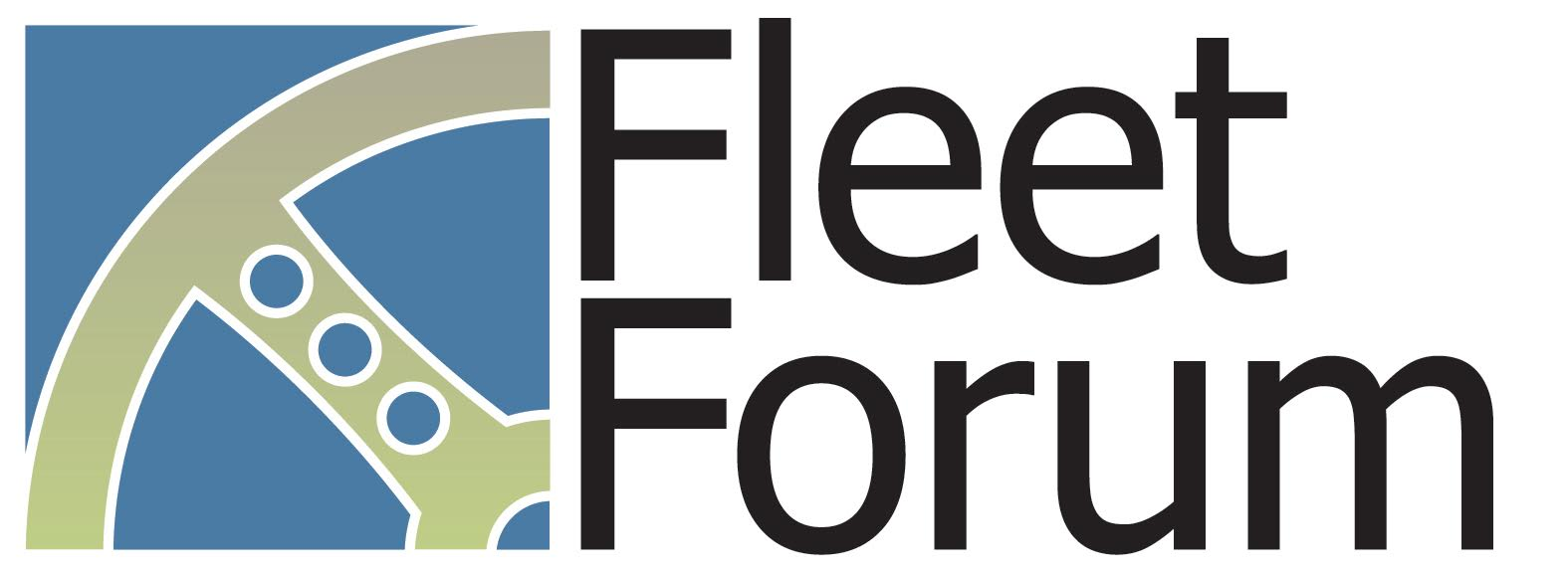 Feedback is necessary, please provide them as usual to your <fleet manager> and/or <logistician>

Complaint mechanism: remain unchanged (add here >organization< rules)
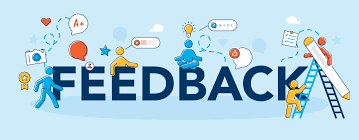 Reach out
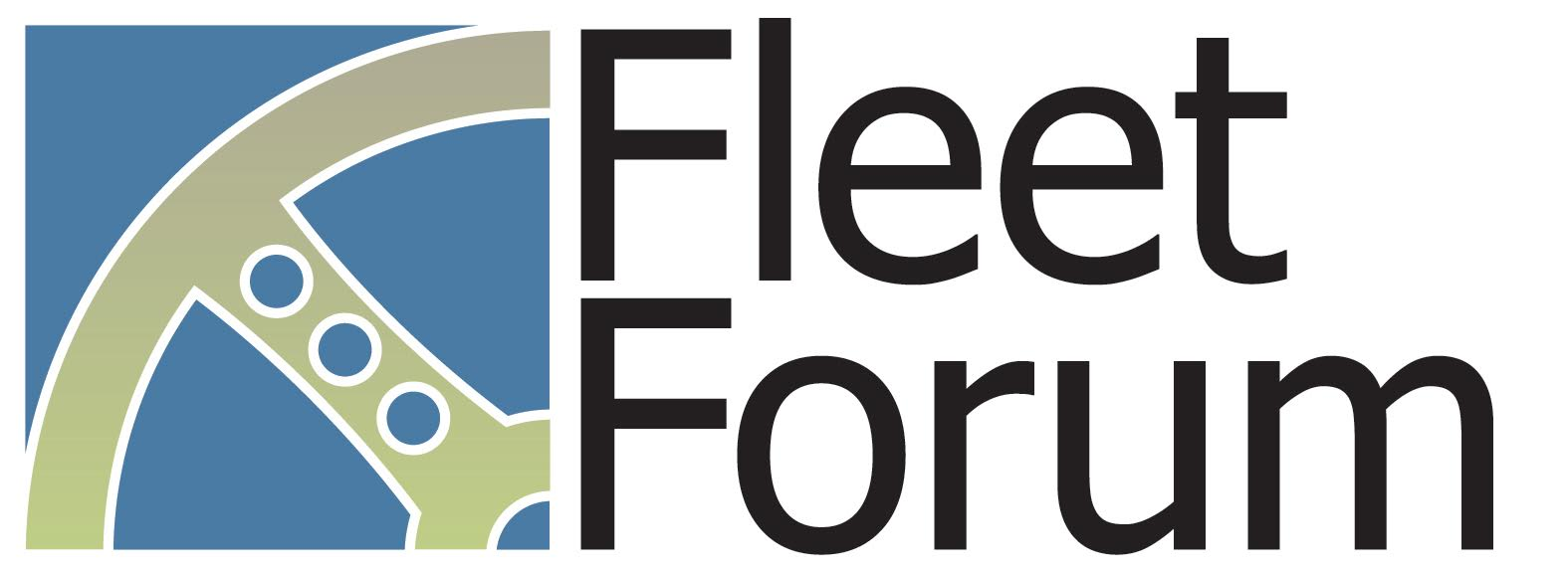 Agencies to add here their respective focal points contacts

You can also reach out anytime to:

Cyril PierrotProject Coordinator | Fleet Forum 
M: +961 76 922 878E: cyril.pierrot@fleetforum.org
Come join us and let’s explore together !
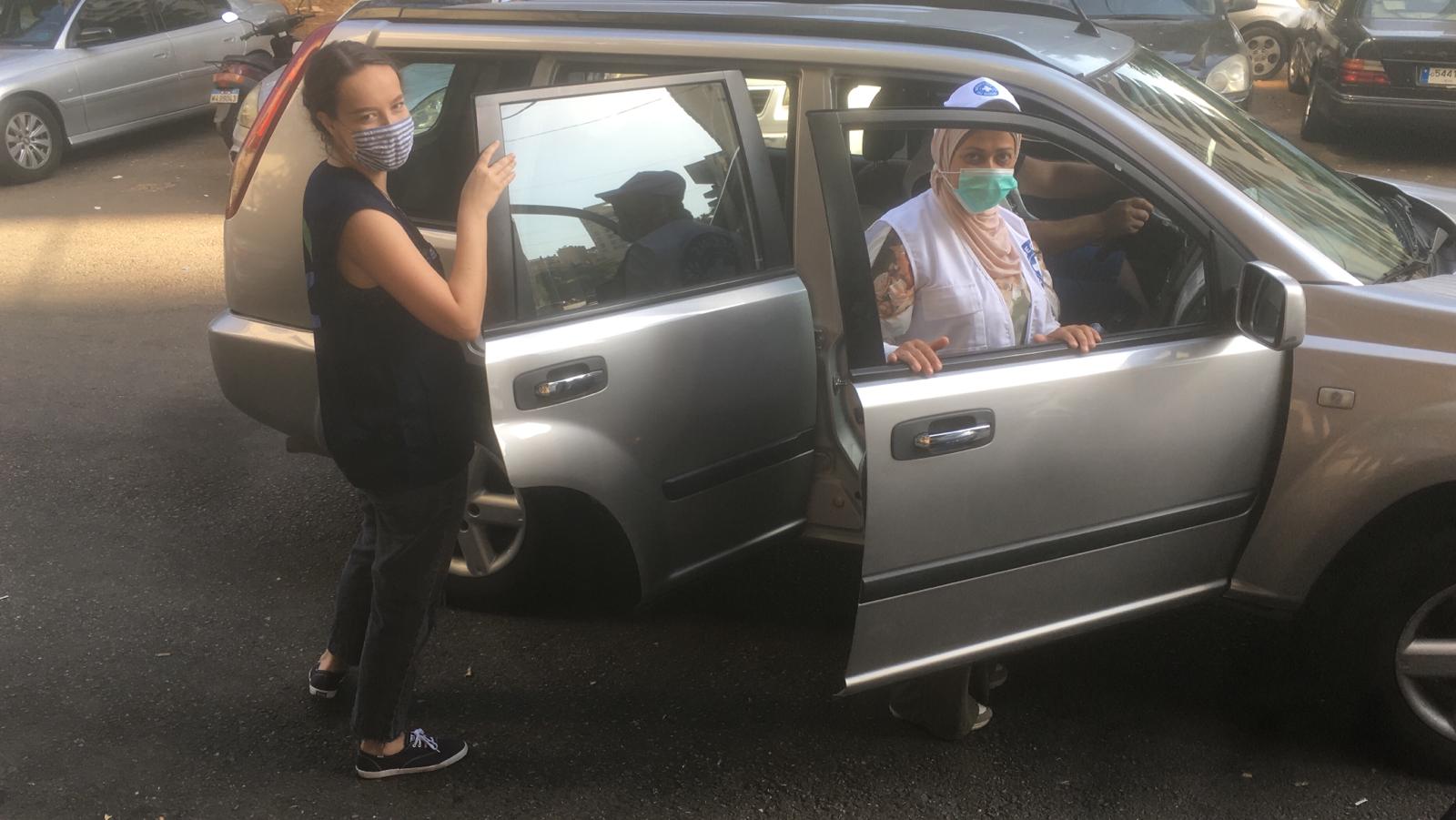 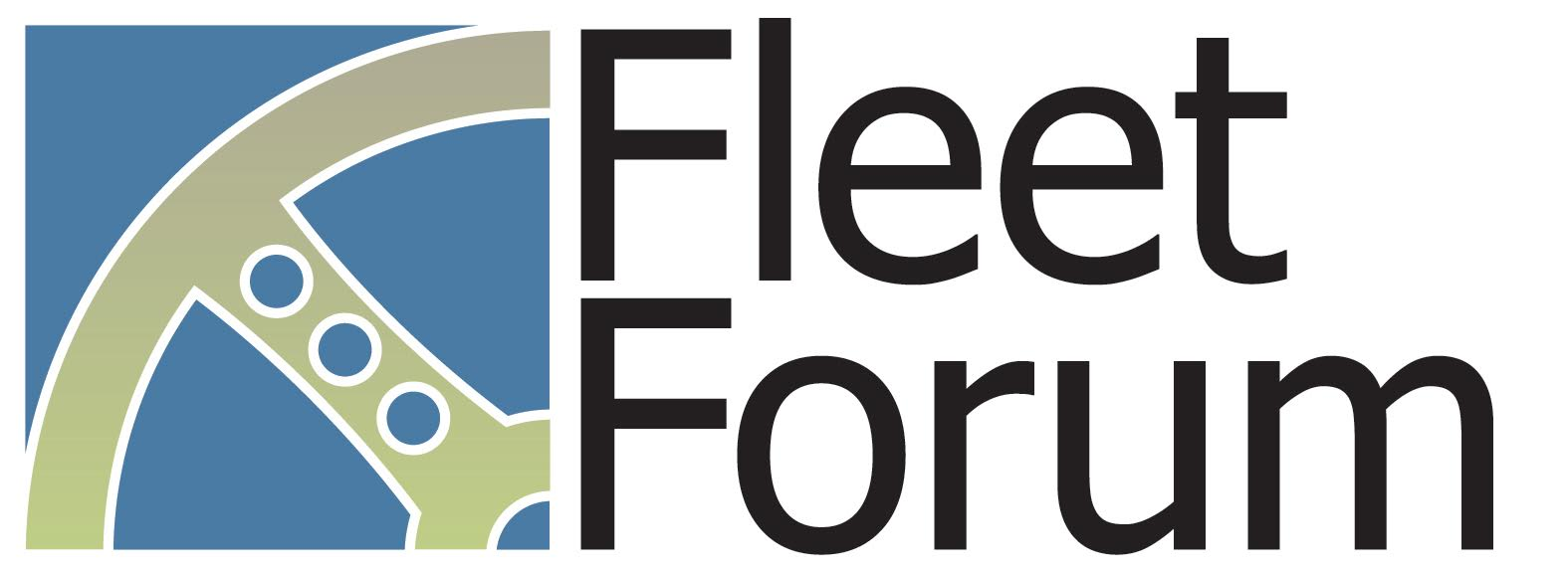